短讲

新年蒙福

讲员：吴振忠 牧师
申命记28章1-6节
你若留意听从耶和华你神的话，谨守遵行他的一切诫命，就是我今日所吩咐你的，他必使你超乎天下万民之上。
你若听从耶和华你神的话，这以下的福必追随你，临到你身上，
你在城里必蒙福，在田间也必蒙福。
你身所生的，地所产的，牲畜所下的，以及牛犊，羊羔，都必蒙福。
你的筐子和你的抟面盆都必蒙福。
你出也蒙福，入也蒙福。
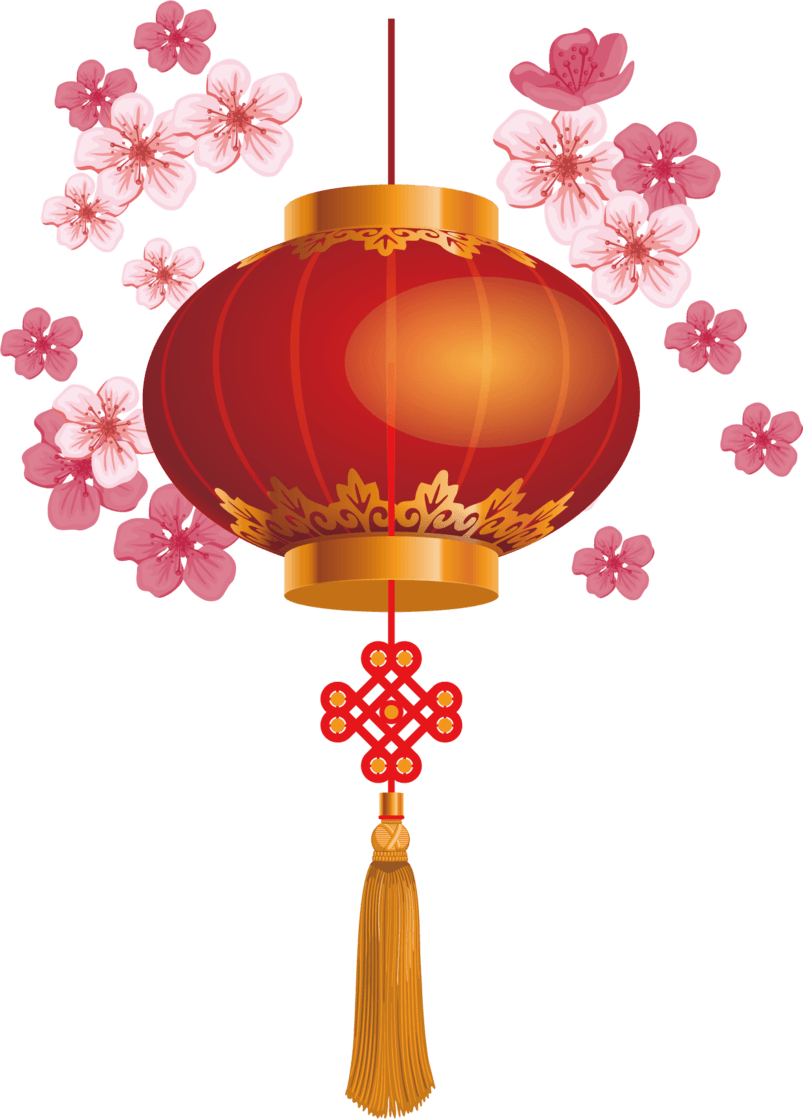 新年蒙福：申命记28章1-6节